ATEP kick off meeting – June 09, 2021
WP1: Theoretical framework
1Center for Nonlinear Plasma Science and ENEA C.R. Frascati, 00044 Frascati, Italy
M. V. Falessi1,2, F.Zonca1,3, Y. Li1,2,3, L.Chen3,4,1, Z. Qiu3,1
2Consorzio Create, Via Claudio 21 Napoli, Italy
3IFTS and Dept. Physics, Zhejiang University, Hangzhou, 310027 P.R. China
4Dept. Physics and Astronomy, University of California, Irvine, CA 92697-4575, USA
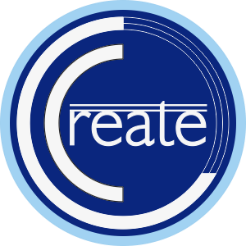 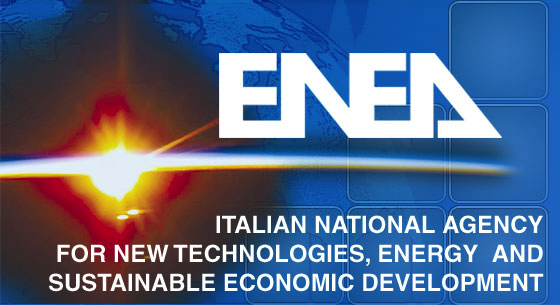 Frascati, June 9th 2021
People Involved
M. V. Falessi
Y. Li
A. Zocco
F. Zonca
Background
Predicting the dynamics of a burning plasma over long time scales, i.e. comparable with the energy confinement time or even longer, is essential to understand next generation fusion experiments
most of the works for the study of core plasma transport are based on a systematic separation of scales between the reference equilibrium and fluctuations
energetic particle (EP) transport in fusion devices is a spatiotemporal multi-scale process
spatio-temporal mesoscales can be observed even in drift wave plasma turbulence simulations
MET legacy
MET legacy
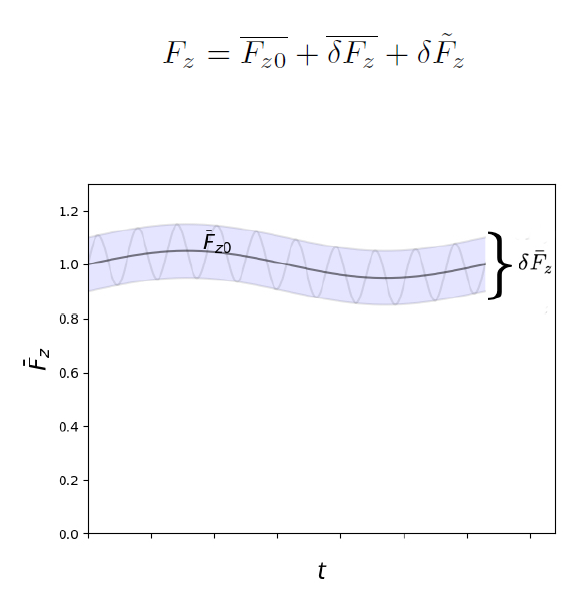 MET legacy
PSZS have been extracted from an HMGC EPM simulation
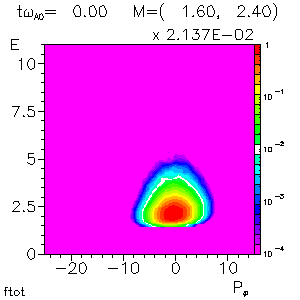 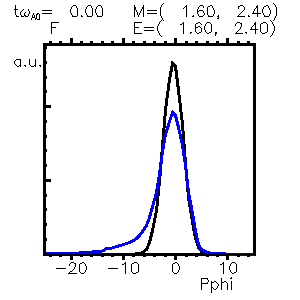 MET legacy
PSZS have been extracted from an HMGC EPM simulation
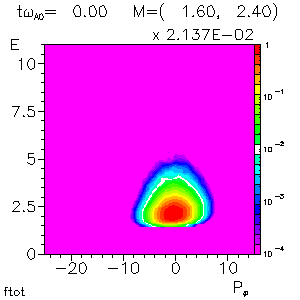 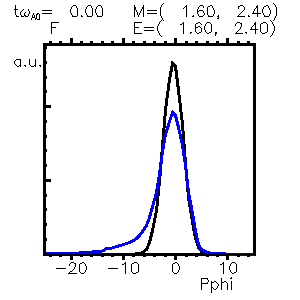 MET legacy
2021 Planning
WP1-D1 Complete transport theory of Phase Space Zonal Structures and Zonal State separating its microscale structures from macro-/meso- scale components
WP1-M1 2D and 3D formulation of Phase Space Zonal Structures transport equations, and definition of Zonal State with corresponding equations for Zonal Field Structures governing equations with separated dependences from nonlinear radial envelope and parallel mode structures
WP1-D1
WP1-D1
Next steps
WP1-M1 related results will be presented in a couple of papers in the next months;
A. Zocco et al. are writing a paper describing the 3D extension of PSZS theory;
all the terms appearing in the PSZS equations will be written using the MSD approach, i.e. separating the dependences from nonlinear radial envelope and parallel mode structures;
Sinergies & Travel
WP2.1/WP3.3/WP3.5 will evaluate PS nonlinear fluxes derived in WP1
WP3.4 RABBIT could be used to solve for the PSZS transport equations
WP3.5 will introduce generalized distribution functions thus describing PSZS
WP3.6 PSZS will be calculated by ORB5 for validation of reduced models

Travel will be of crucial importance to develop these    collaborations
Thank you for your attention!